宣教关怀
天父上帝，我们为荣凤宣教士借教育的平台，在海外跨文化的服事和关怀困苦的难民感恩。在拜访难民学生的家人时，她常以其物理治疗的专业帮助他们，彰显了耶稣基督仆人的生命和爱，哈利路亚。我们同心恳求圣灵充满荣凤，力上加力，能智慧地筹备5月30日至6月1日的
1/2
宣教关怀
学生营，全体委员和老师忠心配搭，让营会成为难民学生进一步认识耶稣基督福音的平台。也恳求圣灵引导荣凤，恩上加恩，能灵巧地教育和帮助学生，在品德与学识上长进。求耶和华沙龙每天都保护荣凤宣教士，平安健康，得人如得鱼。奉主耶稣基督的圣名，阿们。
2/2
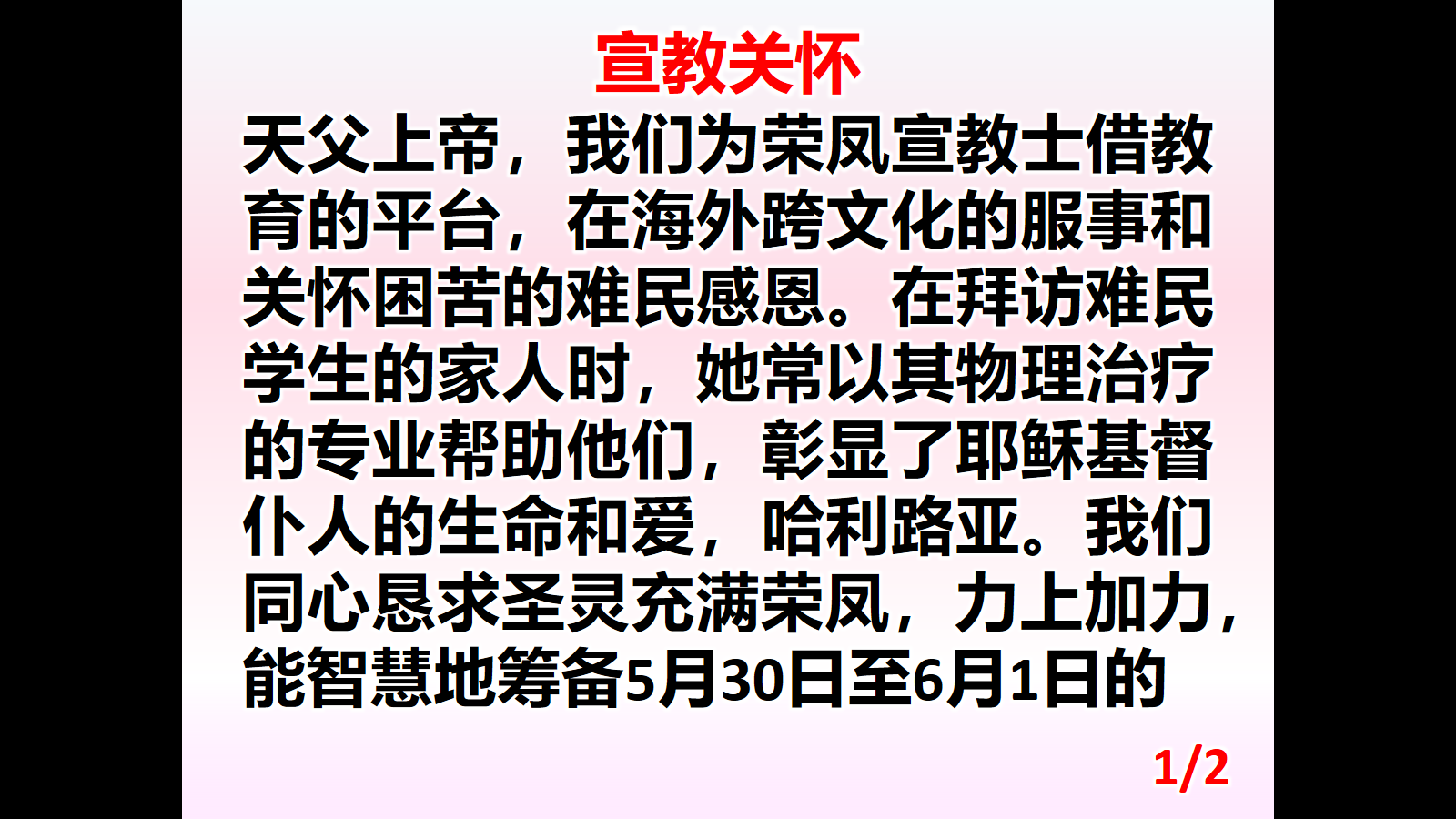 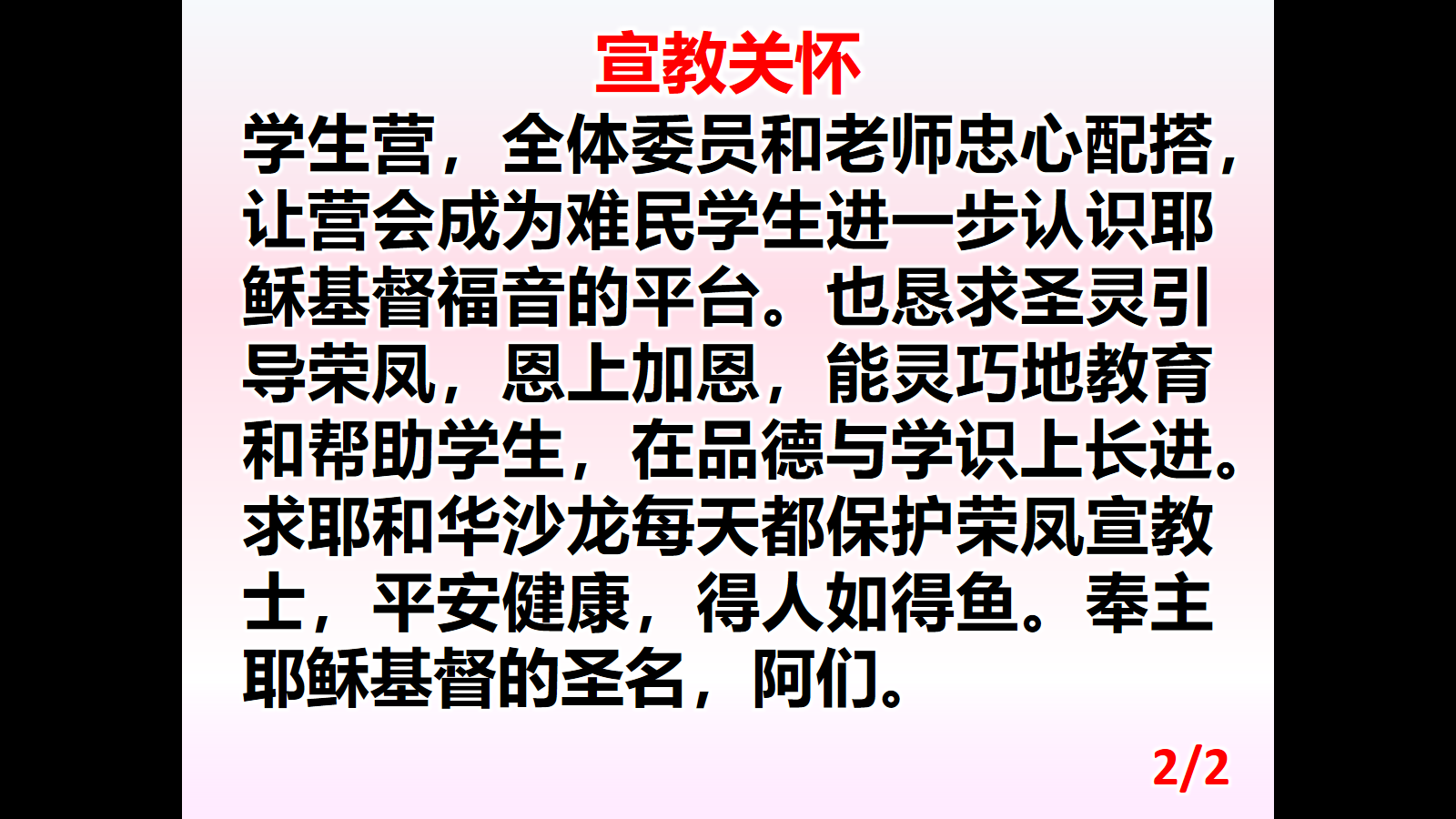